Board Game Architect
Бесплатный ИИ для разработки настольных игр
1
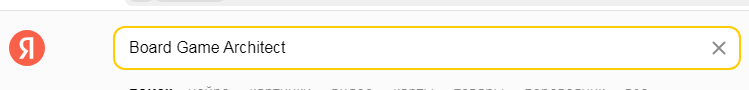 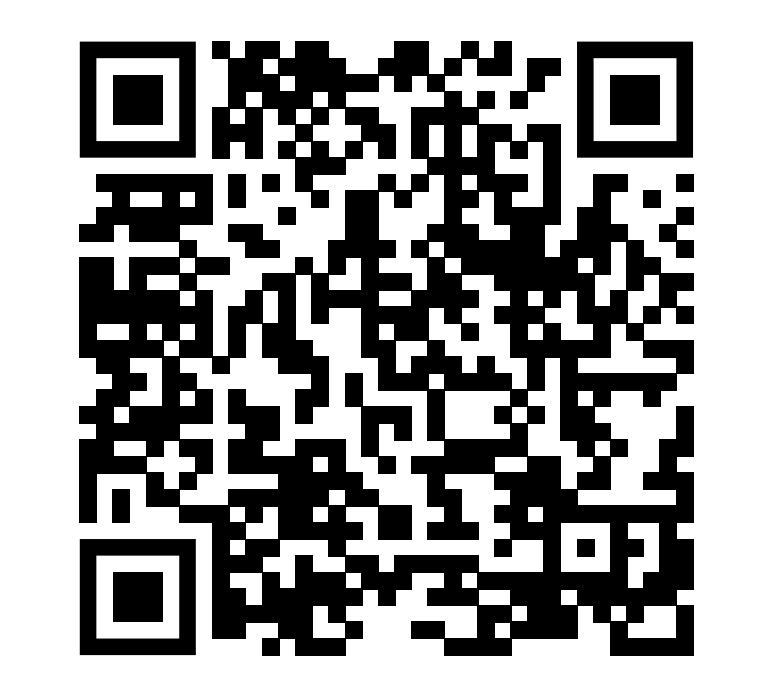 2
3
https://www.yeschat.ai/ru/gpts-ZxWzgJD3-Board-Game-Architect
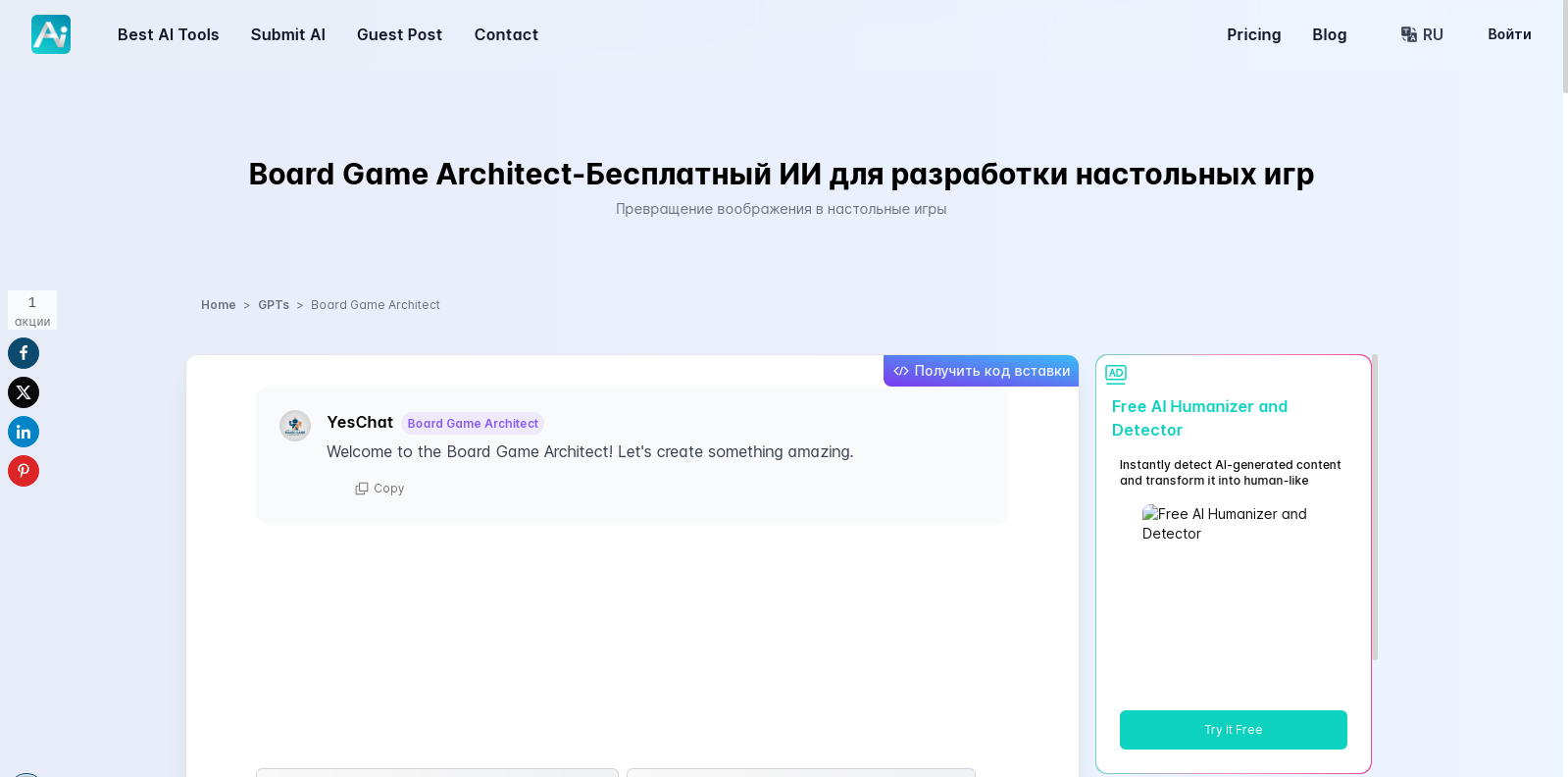 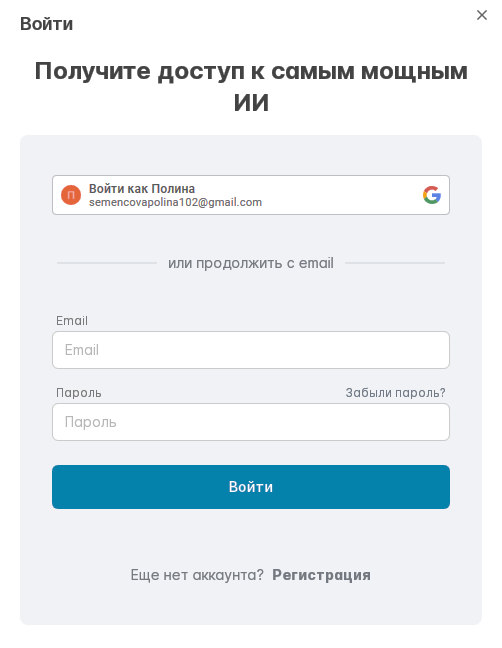 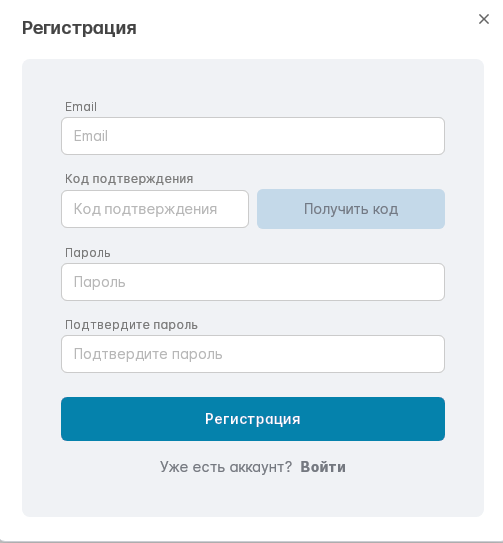 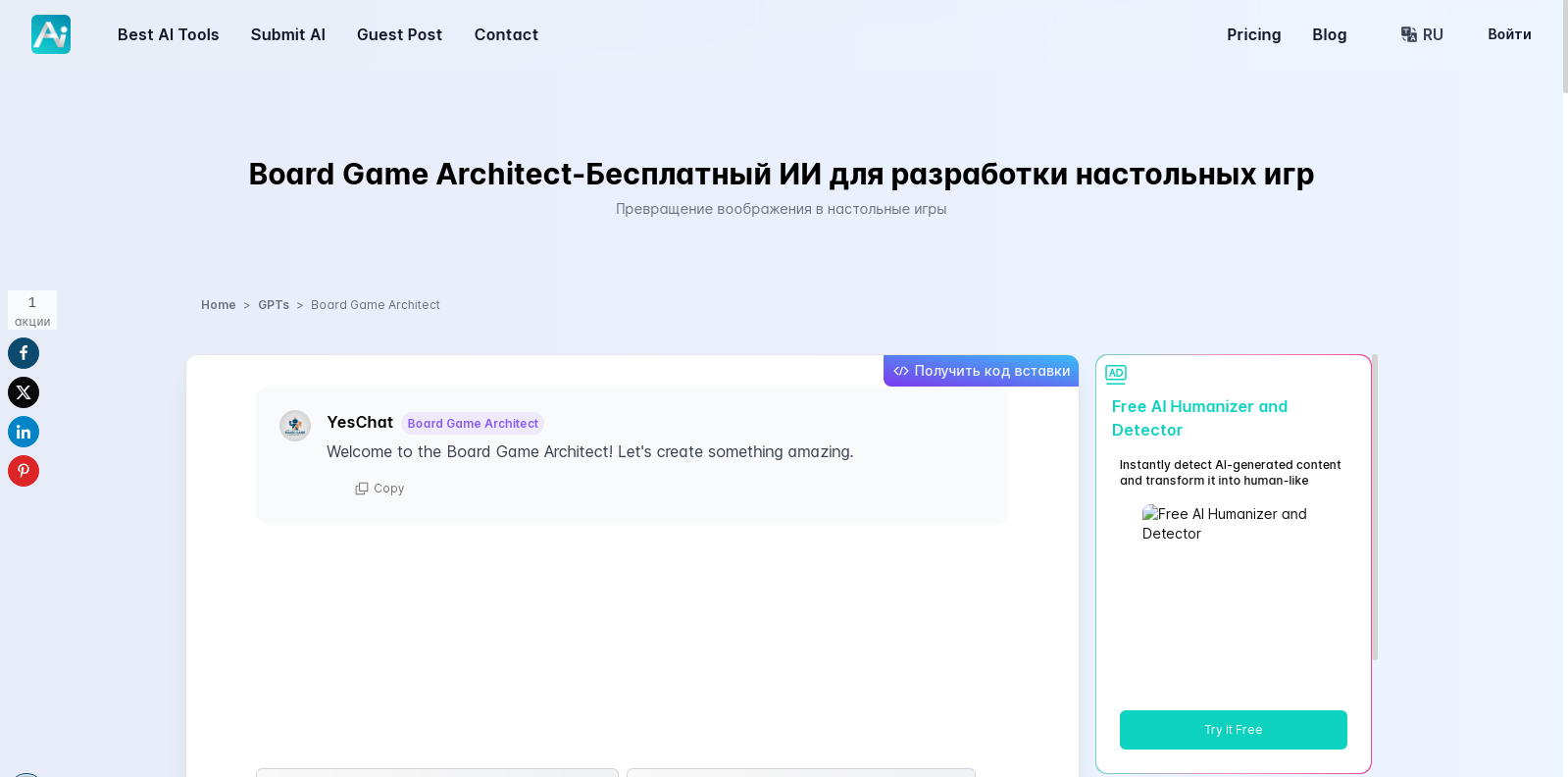 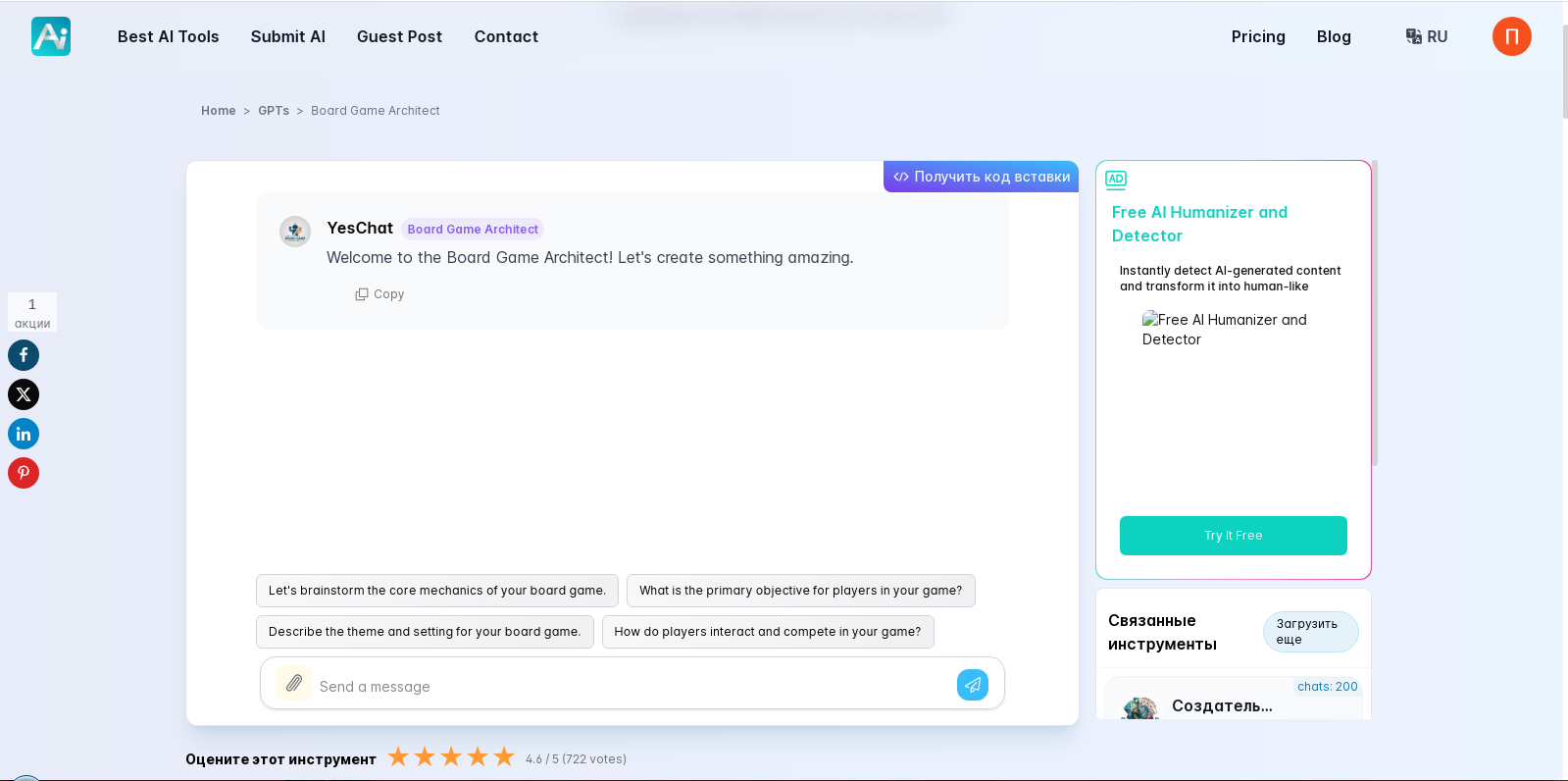 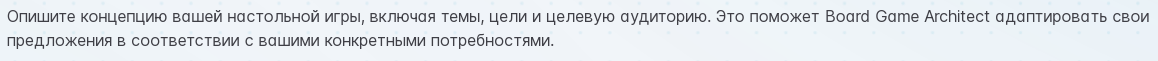 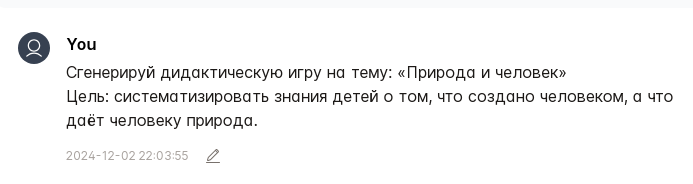 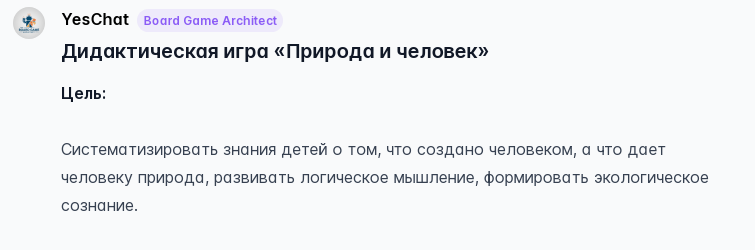 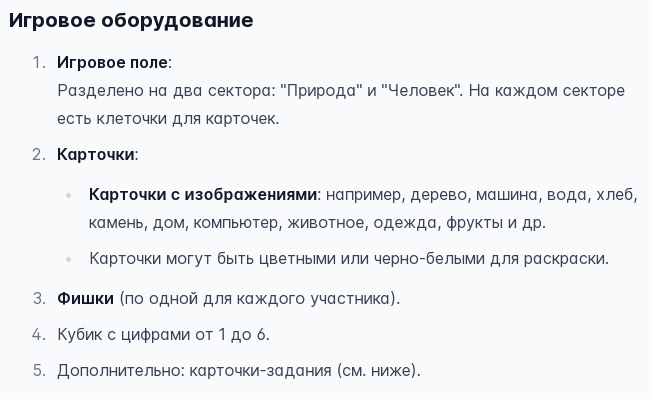 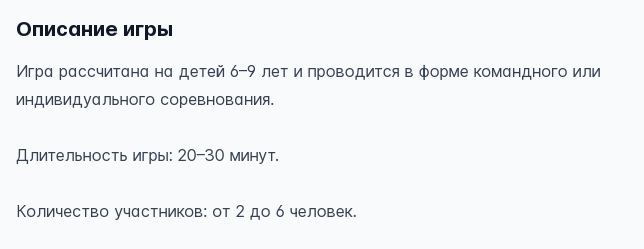 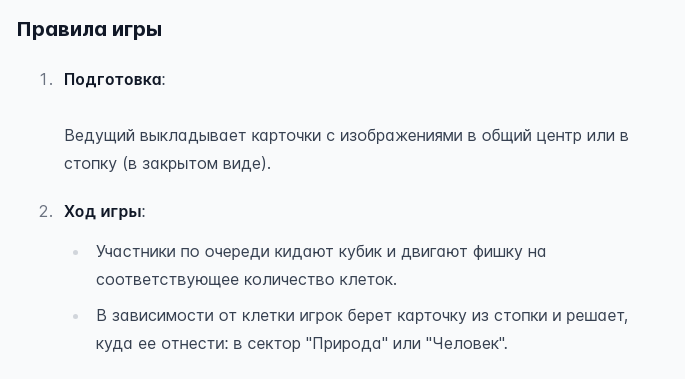 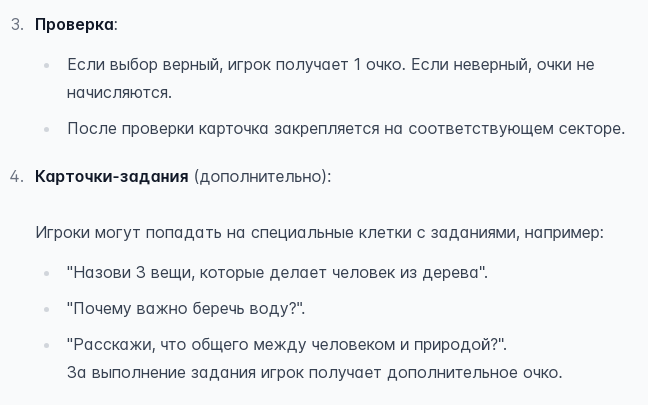 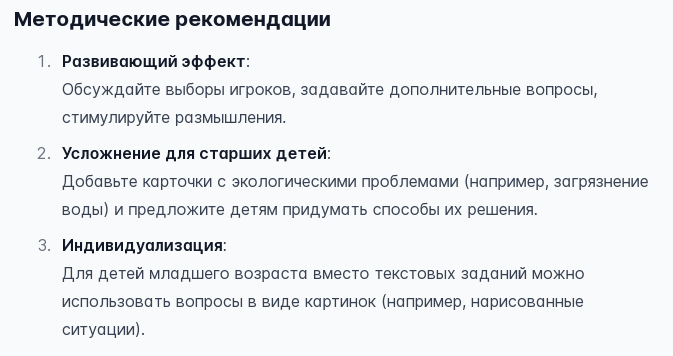 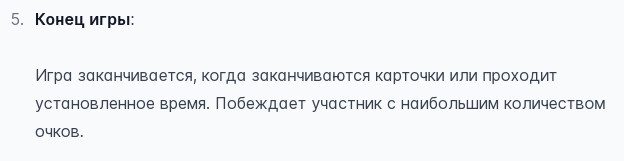 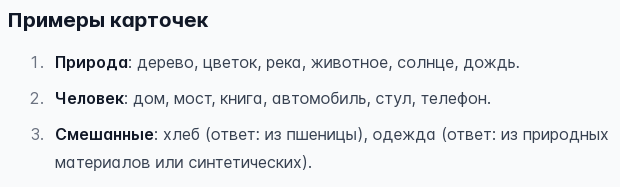 Спасибо за
внимание!